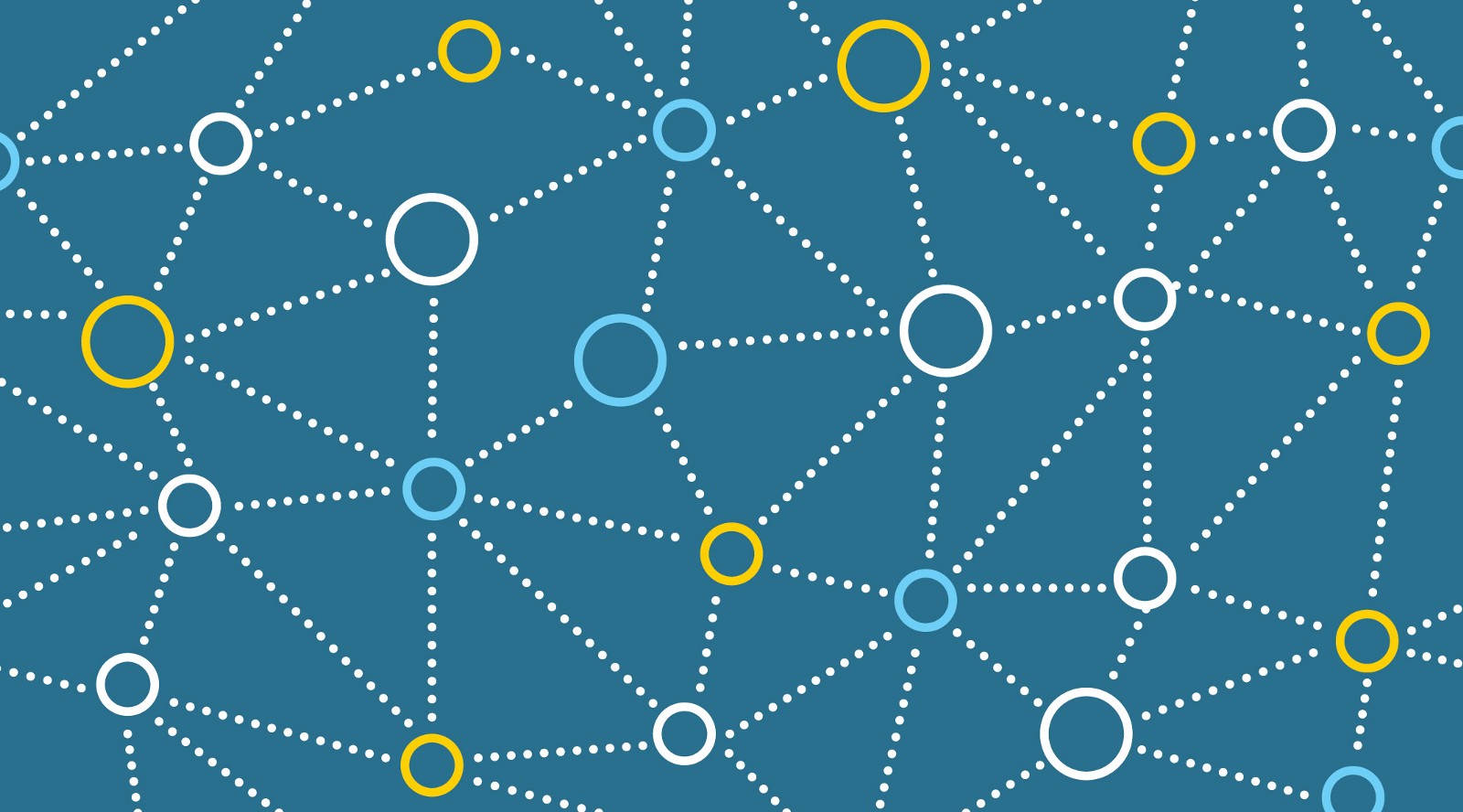 NFS: A Networked File System
CS 161: Lecture 15
3/27/19
A Brief Overview of Sockets
A socket is a file descriptor that allows a program to send and receive network data
Socket-specific incantations are needed to create a socket
Afterwards, read(int fd, . . .) and write(int fd,. . .) can be used
Here’s a (slightly simplified) example:
Server
Client
int l_sock = socket(/*TCP*/);
bind(l_sock, /*network addr
              *of server*/);
listen(l_sock);
int c_sock = accept(l_sock);
read(c_sock, buf, 4);
write(c_sock, buf, 5);
close(c_sock);
int sock = socket(/*TCP*/);
connect(sock, /*network addr
               *of server*/);
write(sock, buf, 4);
read(sock, buf, 5);
close(sock);
[Speaker Notes: Sockets are similar to pipes. To create a pipe, you have to invoke a pipe-specific method call pipe(). To create a socket, you have to call a socket-specific method called socket(). Note that a socket file descriptor allows for reading and writing; this contrasts with a pipe, where one file descriptor is for writing, and another is for reading.]
The VFS Layer
VFS decouples the POSIX file system interface from an underlying implementation of that interface
Application-specific code
libc
syscall
interface
VFS
ext3
ext4
btrfs
NFS
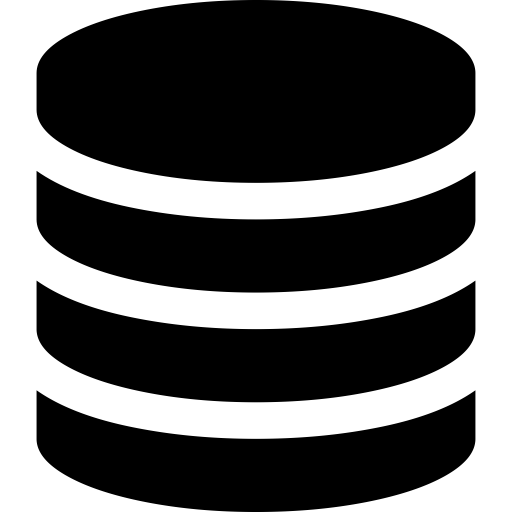 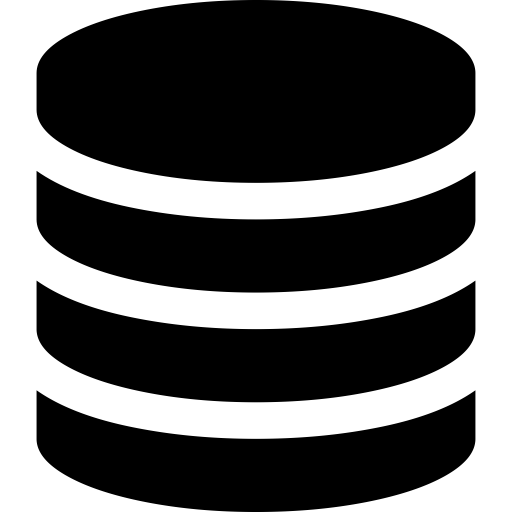 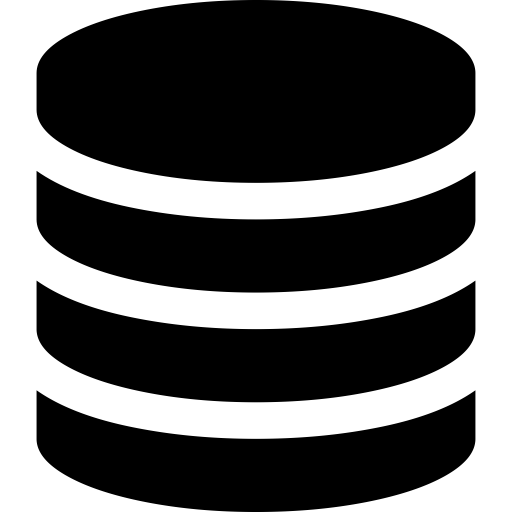 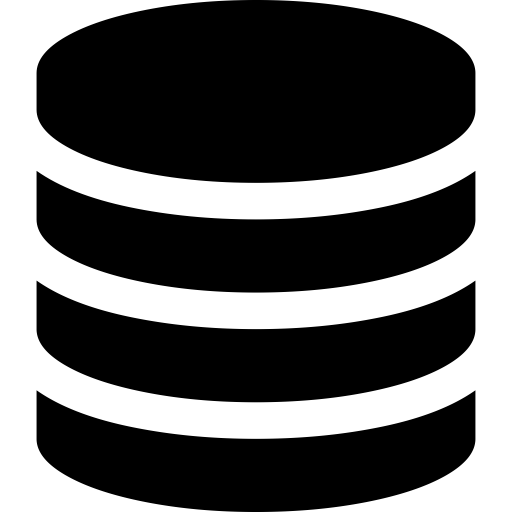 Network
Remote
Local
Local
Local
storage
storage
storage
storage
The VFS Layer
VFS decouples the POSIX file system interface from an underlying implementation of that interface
Why use a network
Application-specific code
file system?
Make cross-user data sharing easier
Outsource administration (e.g., data backup)
Improve data availability by storing it on well-maintained servers instead of flaky client machines
libc
syscall
interface
VFS
ext3
ext4
btrfs
NFS
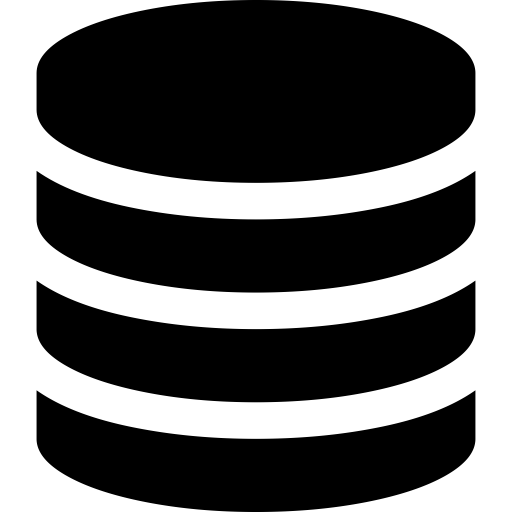 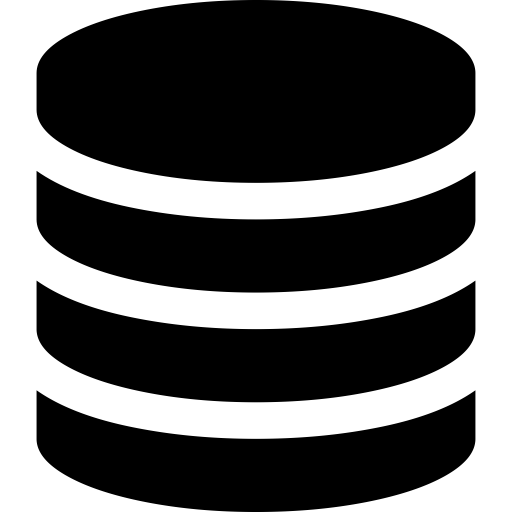 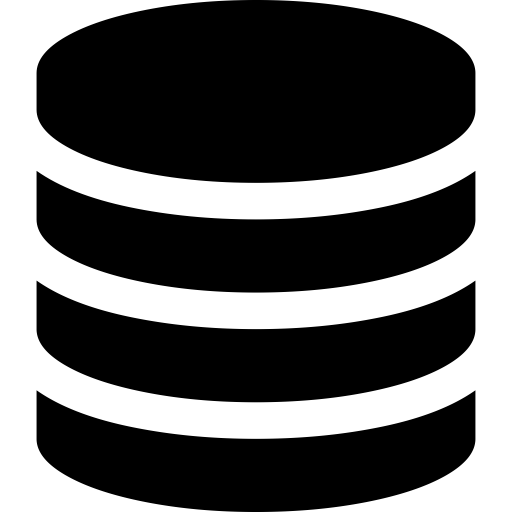 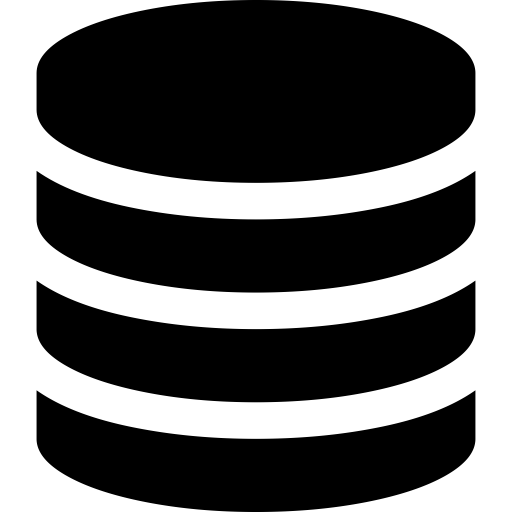 Network
Remote
Local
Local
Local
storage
storage
storage
storage
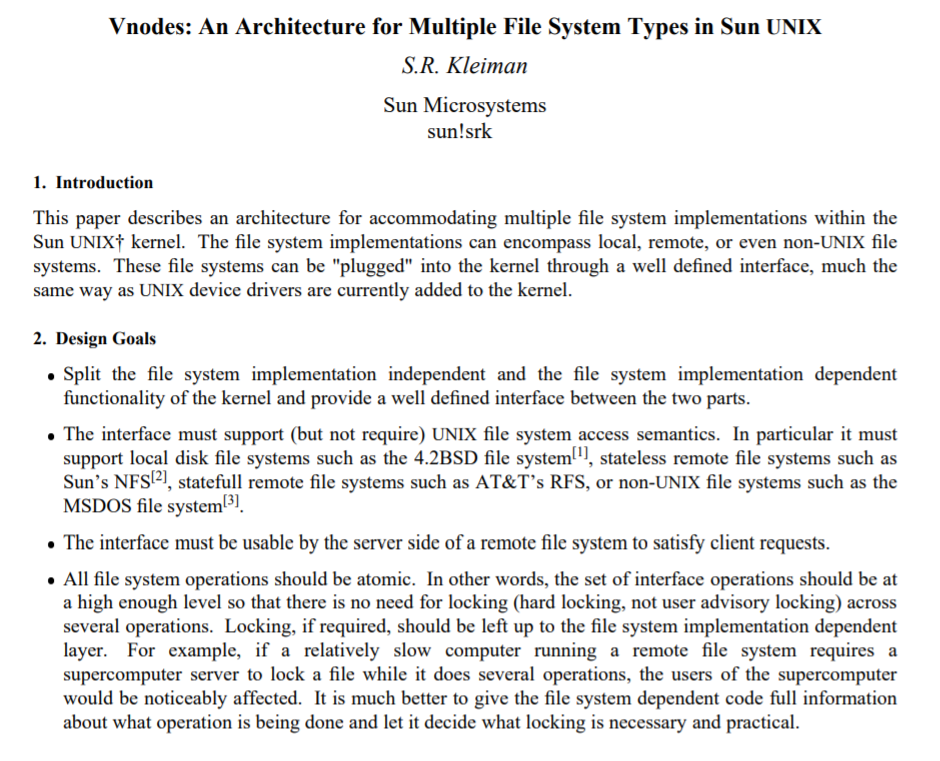 NFS was a primary motivation for the development of the VFS layer!
NFS: One Possible Design
Implement the NFS server as user-mode process on server!
Use a traditional local file system (e.g., ext4) to actually store data
Mirror client-side file descriptors using server-side file descriptors
It’s good to avoid kernel implementations if possible
Kernel bugs affect system-wide stability and security
Also, kernel programming is hard
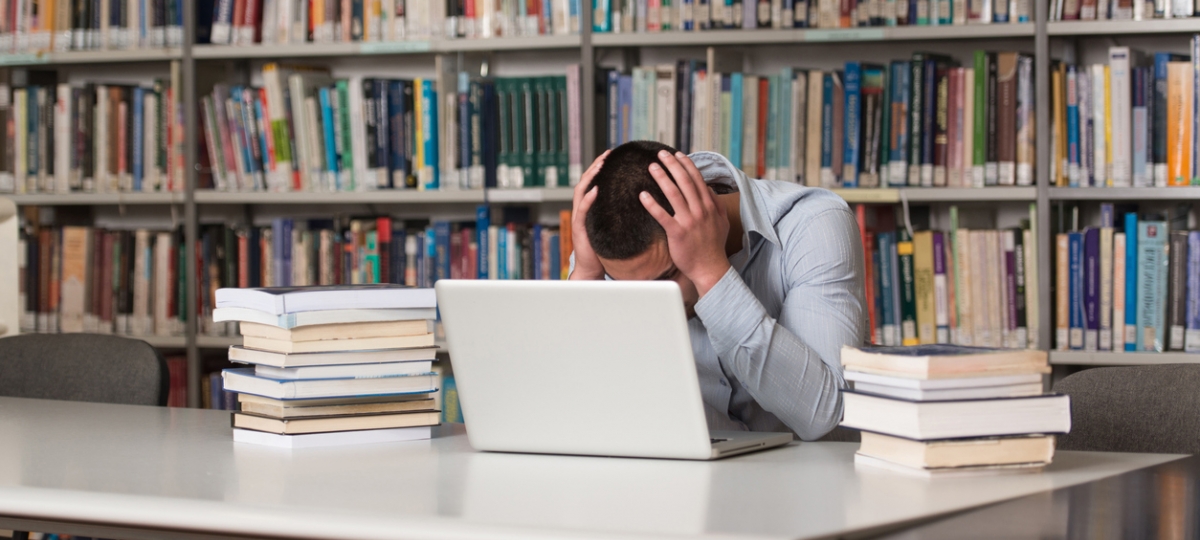 YOU KNOW THIS PERSONALLY
NFS: One Possible Design
fd = open(“/foo.txt”)
Application
NFS server
libc
libc
App fd table
VFS
VFS
Network
Network
stack
stack
NFS client
ext4
in/out/err
NEW_NFS_CLIENT;
OPEN<“/foo.txt”>;
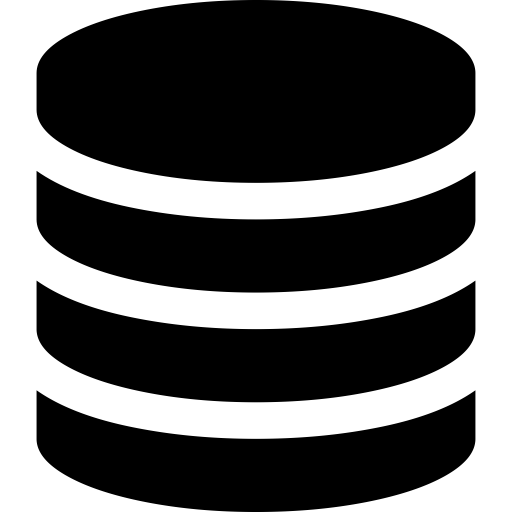 socket
local:     52.3.0.7:2391
Network
remote: 71.3.3.9:8220
Local storage
[Speaker Notes: Note that the socket is not visible to the application-level code; in other words, the socket is owned by the NFS client. This is why we don’t see the socket being pointed to by the application’s file descriptor table.]
NFS: One Possible Design
fd = open(“/foo.txt”)
fd = open(“/foo.txt”)
fork()
Application
NFS server
NFS child
After some dup() and close() shenanigans...
libc
libc
NFS child fd table
App fd table
VFS
VFS
Network
Network
stack
stack
NFS client
ext4
in/out/err
in/out/err
NEW_NFS_CLIENT;
OPEN<“/foo.txt”>;
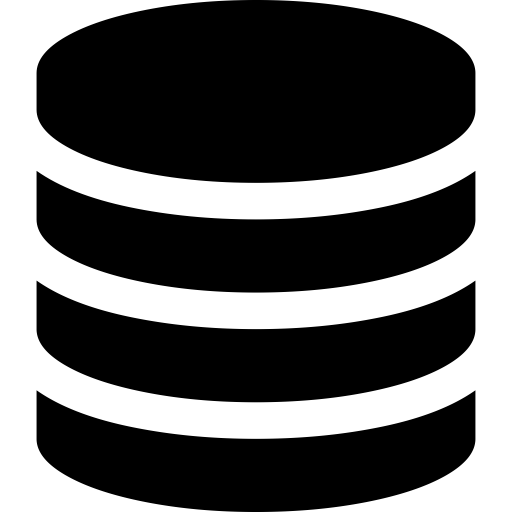 socket
name: “/foo.txt”
socket
local:     71.3.3.9:8220
pos: 0
local:     52.3.0.7:2391
Network
remote: 52.3.0.7:2391
remote: 71.3.3.9:8220
Local storage
NFS: One Possible Design
fd = open(“/foo.txt”)
fd = open(“/foo.txt”)
Application
NFS server
NFS child
libc
libc
NFS child fd table
App fd table
VFS
VFS
Network
Network
stack
stack
NFS client
ext4
in/out/err
in/out/err
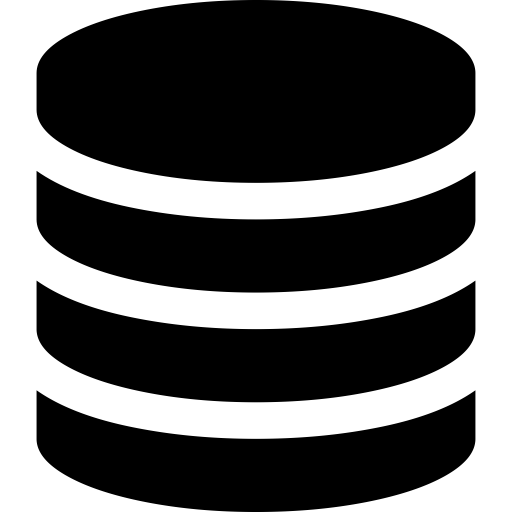 OPEN_OK(“/foo.txt”);
socket
name: “/foo.txt”
name: “/foo.txt”
socket
local:     71.3.3.9:8220
pos: 0
pos: 0
local:     52.3.0.7:2391
Network
remote: 52.3.0.7:2391
remote: 71.3.3.9:8220
Local storage
NFS: One Possible Design
fd = open(“/foo.txt”)
read(fd, buf, 10);
fd = open(“/foo.txt”)
read(fd, buf, 10);
Application
NFS server
NFS child
libc
libc
NFS child fd table
App fd table
VFS
VFS
Network
Network
stack
stack
NFS client
ext4
in/out/err
in/out/err
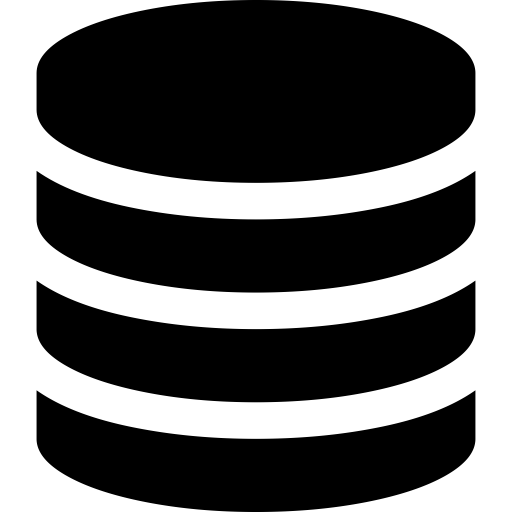 READ<fd, 10>;
socket
name: “/foo.txt”
name: “/foo.txt”
socket
local:     71.3.3.9:8220
pos: 0
pos: 0
local:     52.3.0.7:2391
Network
remote: 52.3.0.7:2391
remote: 71.3.3.9:8220
Local storage
NFS: One Possible Design
fd = open(“/foo.txt”)
read(fd, buf, 10);
fd = open(“/foo.txt”)
read(fd, buf, 10);
Application
NFS server
NFS child
libc
libc
NFS child fd table
App fd table
VFS
VFS
Network
Network
stack
stack
NFS client
ext4
in/out/err
in/out/err
name: “/foo.txt”
name: “/foo.txt”
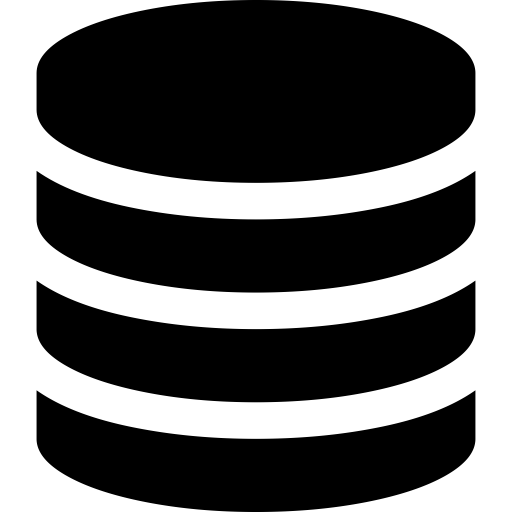 READ_OK<data>;
pos: 10
pos: 0
pos: 0
pos: 10
socket
socket
local:     71.3.3.9:8220
local:     52.3.0.7:2391
Network
remote: 52.3.0.7:2391
remote: 71.3.3.9:8220
Local storage
NFS: One Possible Design
fd = open(“/foo.txt”)
read(fd, buf, 10);
read(fd, buf, 20);
fd = open(“/foo.txt”)
read(fd, buf, 10);
read(fd, buf, 20);
Application
NFS server
NFS child
libc
libc
NFS child fd table
App fd table
VFS
VFS
Network
Network
stack
stack
NFS client
ext4
in/out/err
in/out/err
name: “/foo.txt”
name: “/foo.txt”
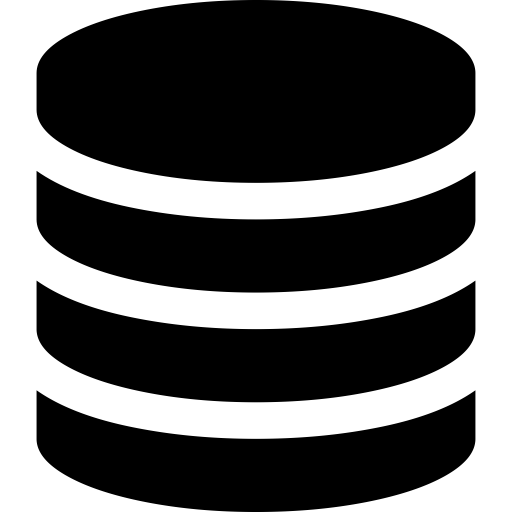 READ<fd, 20>;
pos: 10
pos: 10
socket
socket
local:     71.3.3.9:8220
local:     52.3.0.7:2391
Network
remote: 52.3.0.7:2391
remote: 71.3.3.9:8220
Local storage
NFS: One Possible Design
fd = open(“/foo.txt”)
read(fd, buf, 10);
read(fd, buf, 20);
fd = open(“/foo.txt”)
read(fd, buf, 10);
read(fd, buf, 20);
Application
NFS server
NFS child
libc
libc
NFS child fd table
App fd table
VFS
VFS
Network
Network
stack
stack
NFS client
ext4
in/out/err
in/out/err
name: “/foo.txt”
name: “/foo.txt”
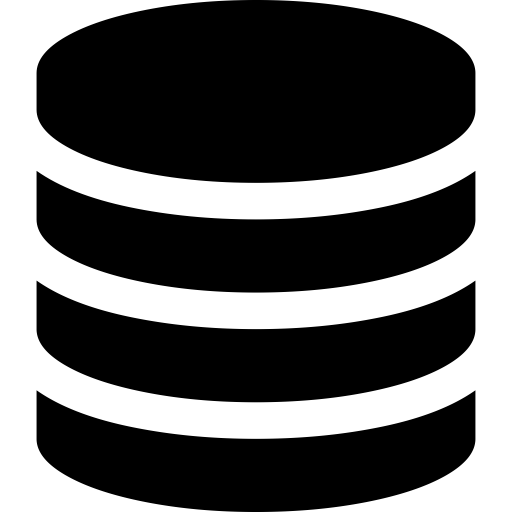 READ_OK<data>;
pos: 30
pos: 10
pos: 10
pos: 30
socket
socket
local:     71.3.3.9:8220
local:     52.3.0.7:2391
Network
remote: 52.3.0.7:2391
remote: 71.3.3.9:8220
Local storage
NFS: One Possible Design
fd = open(“/foo.txt”)
read(fd, buf, 10);
read(fd, buf, 20);
close(fd);
fd = open(“/foo.txt”)
read(fd, buf, 10);
read(fd, buf, 20);
close(fd);
Application
NFS server
NFS child
libc
libc
NFS child fd table
App fd table
VFS
VFS
Network
Network
stack
stack
NFS client
ext4
in/out/err
in/out/err
name: “/foo.txt”
name: “/foo.txt”
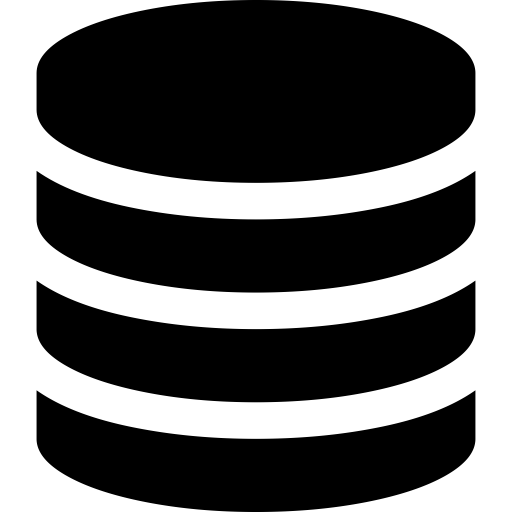 CLOSE<fd>;
pos: 30
pos: 30
socket
socket
local:     71.3.3.9:8220
local:     52.3.0.7:2391
Network
remote: 52.3.0.7:2391
remote: 71.3.3.9:8220
Local storage
NFS: One Possible Design
fd = open(“/foo.txt”)
read(fd, buf, 10);
read(fd, buf, 20);
close(fd);
fd = open(“/foo.txt”)
read(fd, buf, 10);
read(fd, buf, 20);
close(fd);
Application
NFS server
NFS child
libc
libc
NFS child fd table
App fd table
VFS
VFS
Network
Network
stack
stack
NFS client
ext4
in/out/err
in/out/err
name: “/foo.txt”
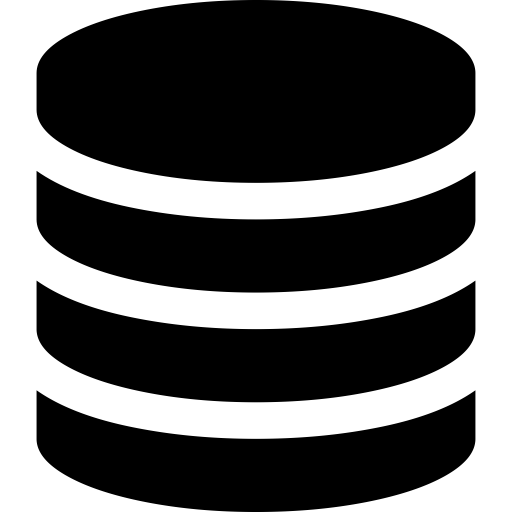 CLOSE_OK<fd>;
pos: 30
socket
socket
local:     52.3.0.7:2391
local:     71.3.3.9:8220
Network
remote: 71.3.3.9:8220
remote: 52.3.0.7:2391
Local storage
NFS: One Possible Design
This design uses a stateful server
Server has a mirror of client-side file descriptor state
Client commands reference that state; e.g., READ<fd, 20> 
Explicitly references the file descriptor fd
Implicitly references the seek position pos
What happens if the server crashes and then reboots between the first and second read()s?
fd = open(“/foo.txt”)
read(fd, buf, 10);
read(fd, buf, 20);
ERROR: No matching local socket!
Application
NFS server
libc
libc
App fd table
VFS
VFS
Network
Network
stack
stack
NFS client
ext4
in/out/err
name: “/foo.txt”
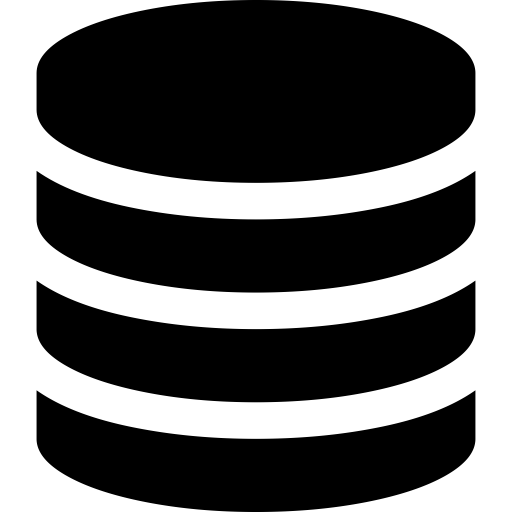 READ<fd, 20>;
pos: 10
socket
local:     52.3.0.7:2391
Network
remote: 71.3.3.9:8220
Local storage
Suppose that the NFS server spawns a new child after detectingan unexpected NFS command . . .
fd = open(“/foo.txt”)
read(fd, buf, 10);
read(fd, buf, 20);
ERROR: No matching fd!
READ<fd, 20>
Application
NFS server
NFS server
NFS child
libc
libc
NFS child fd table
App fd table
VFS
VFS
Network
Network
stack
stack
NFS client
ext4
in/out/err
in/out/err
name: “/foo.txt”
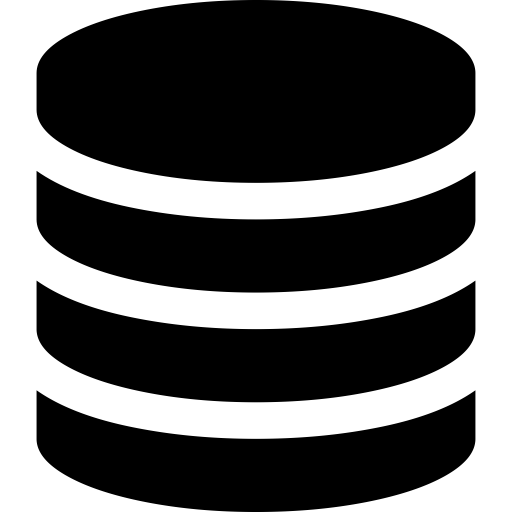 READ<fd, 20>;
pos: 10
socket
socket
local:     52.3.0.7:2391
local:     71.3.3.9:8220
Network
remote: 71.3.3.9:8220
remote: 52.3.0.7:2391
Local storage
Protocol Design: Stateful vs. Stateless
Stateful protocol: Client and server have to maintain a consistent view of shared state
Advantage: Network messages can be small because additional state (e.g., seek position) is implicitly present on client and server
Disadvantage: Crash recovery is challenging due to state desynchronization
Stateless protocol: Each request contains all of the information needed to satisfy the request
Ex: An HTTP request specifies a resource name (i.e., URL) and must explicitly include additional session state (e.g., via cookies)
Ex: The real NFSv3 protocol is stateless
The Real NFSv3 Protocol
The Core Protocol
An NFS handle specifies a file to manipulate
From a server’s perspective, a handle is logically similar to the two-tuple <inode_num, inode_version>
Server increments the version number when an inode is reused
Ensures that a client with a handle to old version of file cannot access new version
From client’s perspective, the handle is an opaque value (max=64 bytes)
Important NFS commands:
MOUNT			 //Get handle for root directory “/”

LOOKUP dir_fh, name //Return handle for a file or
                    //directory contained in parent
				 //directory pointed to by dir_fh

READ	fh, offset, count		  //Read some data
WRITE fh, offset, count, data //Write some data
[Speaker Notes: [Ref: https://tools.ietf.org/html/rfc1813]]
The Core Protocol
An NFS handle specifies a file to manipulate
From a server’s perspective, a handle is logically similar to the two-tuple <inode_num, inode_version>
Server increments the version number when an inode is reused
Ensures that a client with a handle to old version of file cannot access new version
From client’s perspective, the handle is an opaque value (max=64 bytes)
Important NFS commands:
Each request embeds all of the information needed to satisfy the request
Ex: LOOKUP assumes that the caller has already acquired the handle for the prefix of the path to look up
Ex: NFS’s READ and WRITE specify explicit file offsets, unlike the equivalent POSIX commands
No NFS “open” or “close” command: server-side statelessness!
MOUNT			 //Get handle for root directory “/”

LOOKUP dir_fh, name //Return handle for a file or
                    //directory contained in parent
				 //directory pointed to by dir_fh

READ	fh, offset, count		  //Read some data
WRITE fh, offset, count, data //Write some data
NFSv3
fd = open(“/foo.txt”)
Application
NFS server
libc
libc
App fd table
VFS
VFS
Network
Network
stack
stack
NFS client
ext4
in/out/err
MOUNT
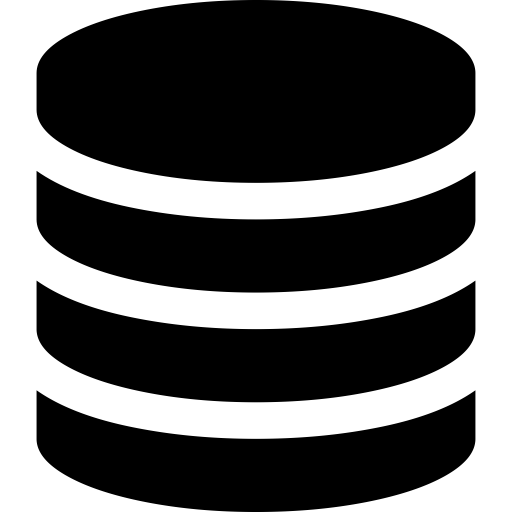 socket
local:     52.3.0.7:2391
Network
remote: 71.3.3.9:8220
Local storage
NFSv3
fd = open(“/foo.txt”)
Application
NFS server
libc
libc
App fd table
VFS
VFS
Network
Network
stack
stack
NFS client
ext4
in/out/err
MOUNT_OK:fh“/”
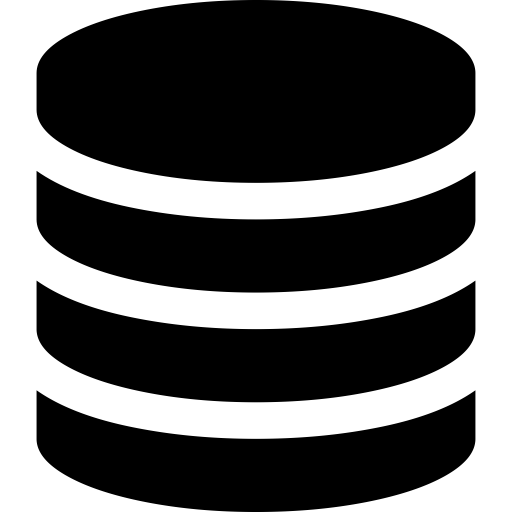 socket
local:     52.3.0.7:2391
Network
remote: 71.3.3.9:8220
Local storage
NFSv3
fd = open(“/foo.txt”)
Application
NFS server
libc
libc
App fd table
VFS
VFS
Network
Network
stack
stack
NFS client
ext4
in/out/err
LOOKUP fh“/”, “foo.txt”
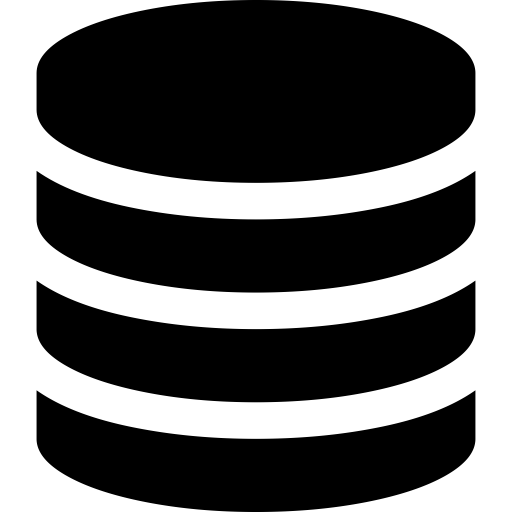 socket
local:     52.3.0.7:2391
Network
remote: 71.3.3.9:8220
Local storage
NFSv3
fd = open(“/foo.txt”)
Application
NFS server
libc
libc
App fd table
VFS
VFS
Network
Network
stack
stack
NFS client
ext4
in/out/err
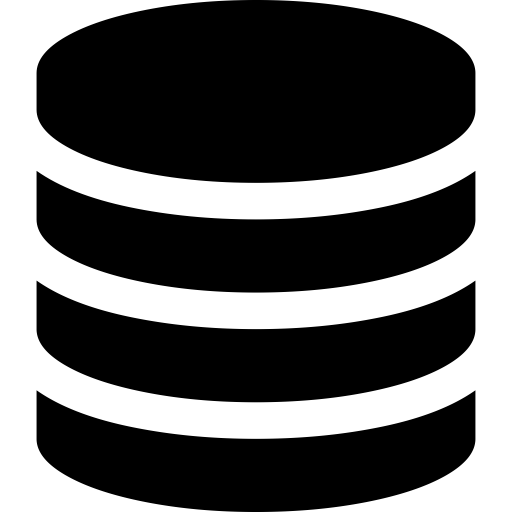 LOOKUP_OK:fh“/foo.txt”
name: “/foo.txt”
socket
pos: 0
local:     52.3.0.7:2391
Network
remote: 71.3.3.9:8220
Local storage
NFSv3
fd = open(“/foo.txt”)
read(fd, buf, 10);
Application
NFS server
libc
libc
App fd table
VFS
VFS
Network
Network
stack
stack
NFS client
ext4
in/out/err
name: “/foo.txt”
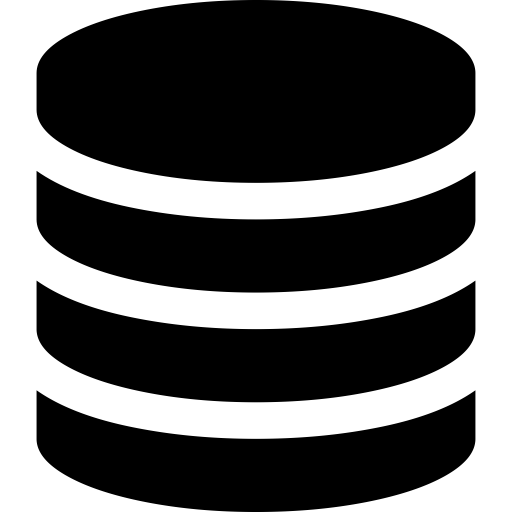 READ fh“/foo.txt”, 0, 10
pos: 0
socket
local:     52.3.0.7:2391
Network
remote: 71.3.3.9:8220
Local storage
NFSv3
fd = open(“/foo.txt”)
read(fd, buf, 10);
Application
NFS server
libc
libc
App fd table
VFS
VFS
Network
Network
stack
stack
NFS client
ext4
in/out/err
name: “/foo.txt”
READ_OK<data>
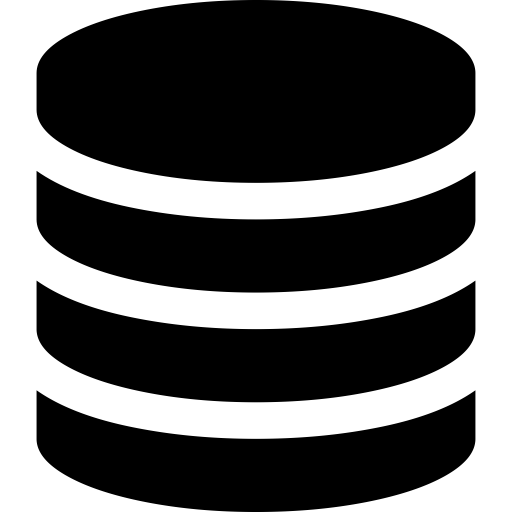 pos: 0
pos: 10
socket
local:     52.3.0.7:2391
Network
remote: 71.3.3.9:8220
Local storage
NFSv3
fd = open(“/foo.txt”)
read(fd, buf, 10);
read(fd, buf, 20);
Application
NFS server
libc
libc
App fd table
VFS
VFS
Network
Network
stack
stack
NFS client
ext4
in/out/err
name: “/foo.txt”
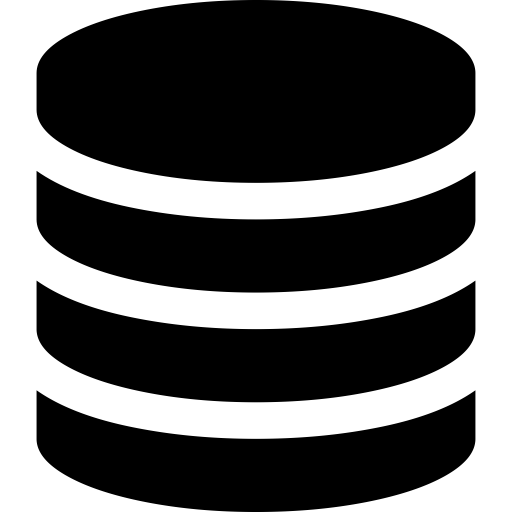 READ fh“/foo.txt”, 10, 20
pos: 10
socket
local:     52.3.0.7:2391
Network
remote: 71.3.3.9:8220
Local storage
NFSv3
fd = open(“/foo.txt”)
read(fd, buf, 10);
read(fd, buf, 20);
Application
NFS server
libc
libc
App fd table
VFS
VFS
Network
Network
stack
stack
NFS client
ext4
in/out/err
name: “/foo.txt”
READ_OK<data>
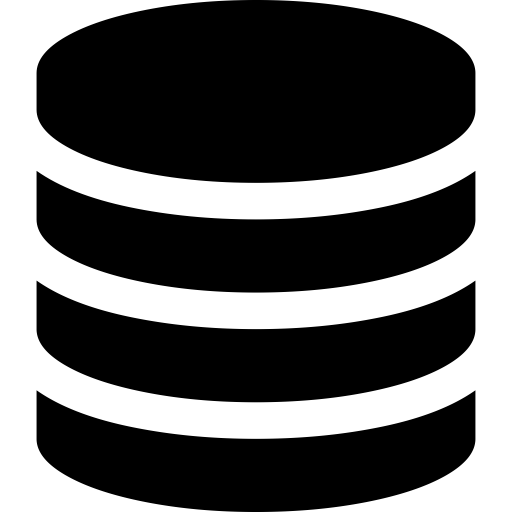 pos: 10
pos: 30
socket
local:     52.3.0.7:2391
Network
remote: 71.3.3.9:8220
Local storage
NFSv3
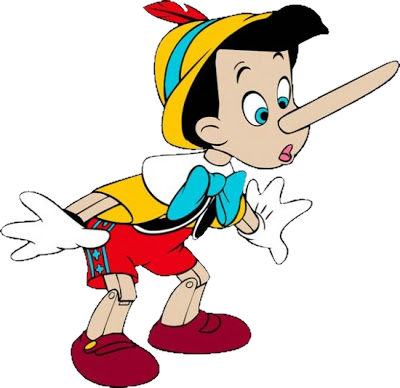 fd = open(“/foo.txt”)
read(fd, buf, 10);
read(fd, buf, 20);
close(fd)
Not always true;
No NFS command
sent!
see upcoming
Application
NFS server
libc
libc
App fd table
VFS
VFS
Network
Network
stack
stack
NFS client
ext4
in/out/err
name: “/foo.txt”
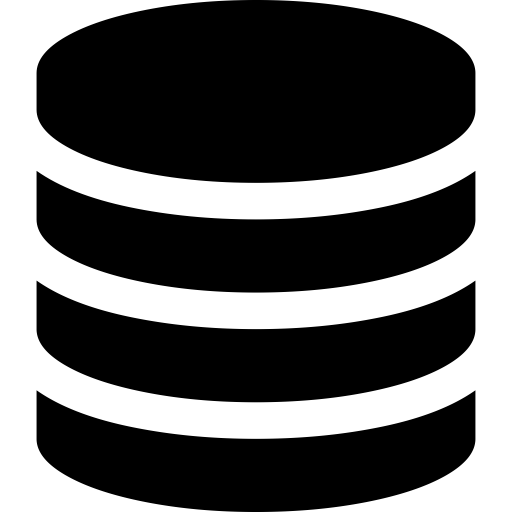 pos: 30
socket
local:     52.3.0.7:2391
discussion of
Network
caching!
remote: 71.3.3.9:8220
Local storage
Server Crashes and Network Disruptions
A client retransmits an NFS request if the server does not respond before a timer fires (default timeout: 60 seconds)
Most NFS operations are idempotent: they will do the same thing if executed multiple times
Read-only operations (e.g., LOOKUP and READ) are trivially idempotent
WRITE is also idempotent, since the offset and data are explicitly provided
Server Crashes and Network Disruptions
What about non-idempotent operations (e.g., MKDIR and RMDIR)?
NFS server has a duplicate request cache of recently-received non-idempotent requests
If server receives a non-idempotent request that hits in the cache, the server doesn’t execute the request
Instead, the server responds with the return value of the original request
If the duplicate request cache is too small, then non-idempotent requests may be replayed :-(
If the duplicate request cache is only stored in RAM, then it only protects against transient network faults, not server crashes :-(
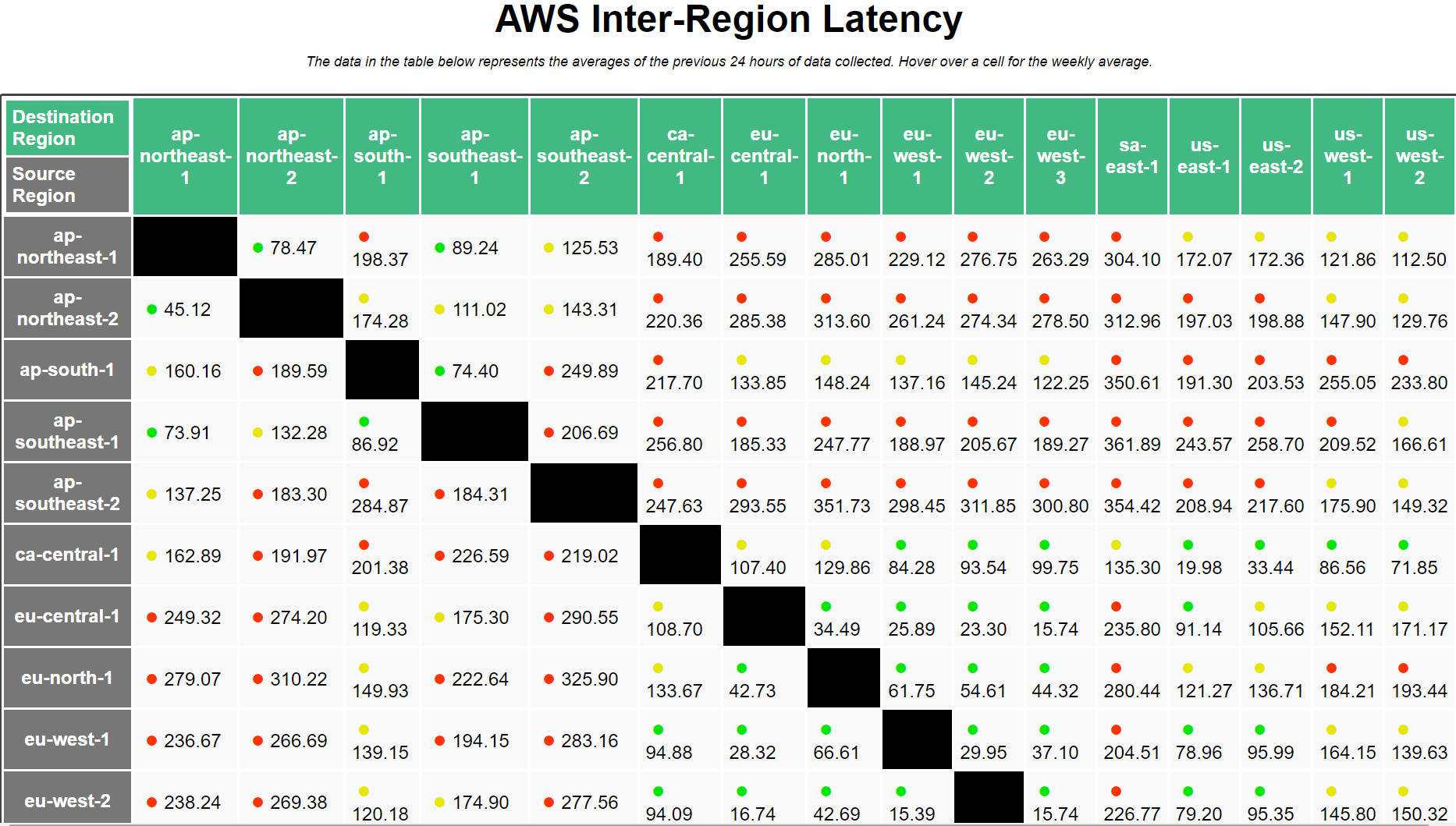 The Costs of Accessing Remote Storage
Network latencies might be worse than local storage IO latencies
SSD access latency: ~30μs—1.5ms
Disk access latency: ~6ms—17ms
Local area round-trip time: ~200μs—3ms
Wide area round-trip time: Let’s look at https://www.cloudping.co/ . . .
[Speaker Notes: “ap” means “Asia/Pacific.” “sa” means “South America.” “eu” means “Europe.” “ca” means “Canada,” and “us” means “United States.”]
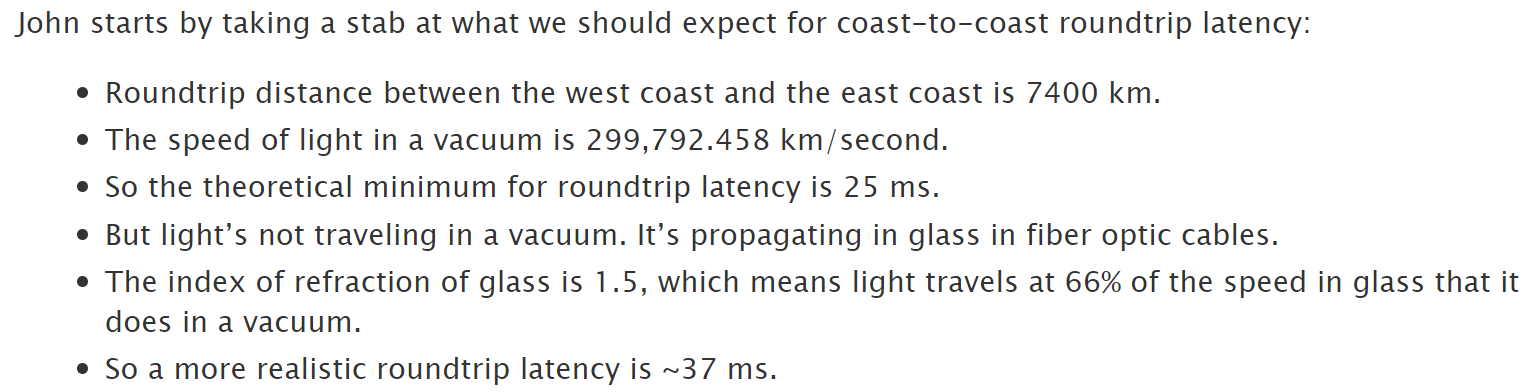 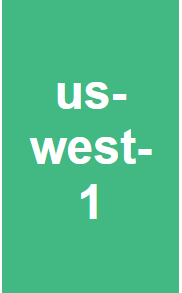 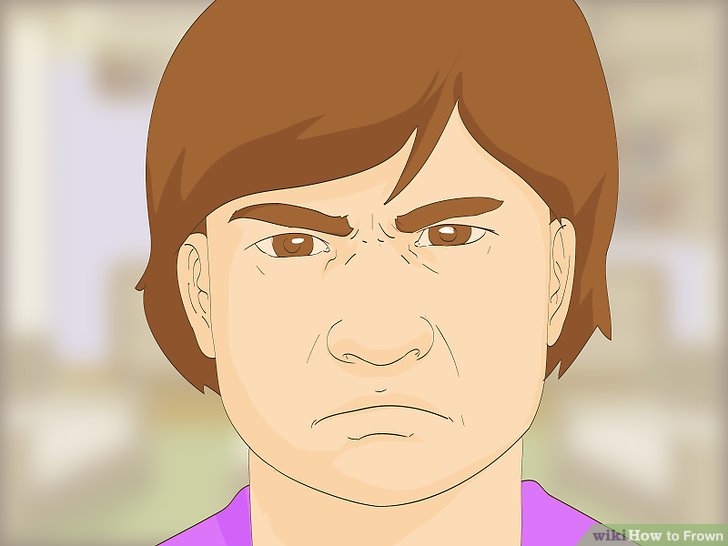 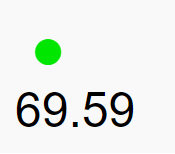 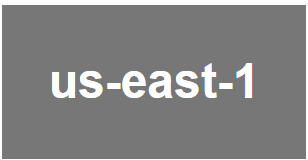 [Speaker Notes: us-west-1 is in California. us-east-1 is in Virginia.

[Ref: https://www.stevesouders.com/blog/2010/07/13/velocity-tcp-and-the-lower-bound-of-web-performance/
         https://docs.aws.amazon.com/AWSEC2/latest/UserGuide/using-regions-availability-zones.html]]
Client-side Caching
To hide network latencies, NFS clients aggressively cache data
Data read from server is cached and used to satisfy later reads
Writes hit the cache first; are immediately acknowledged to VFS layer
NFS client lazily writes dirty blocks to server
NFS protocol does not requires a specific write-back order!
Charlie
Bob
Alice
Reads foo.txtv0
Reads foo.txtv0
Writes to foo.txtv0,
Time
creating foo.txtv1
Reads foo.txtv0
(stale cache!)
Reads foo.txtv0
(stale server copy!)
Writes dirty foo.txtv1
blocks to server
Improving Data Consistency
NFS leverages two techniques to improve consistency
Flush-on-close(): NFS client always writes dirty blocks to server upon close()
Cached block validation
Periodically (e.g., every 15 seconds), the client issues a GETATTR command to check whether the server has received new writes for client-cached blocks
Client drops invalidated blocks
This doesn’t totally fix the consistency problem!
If a reader and a writer use a local file system, a write to a block is immediately visible to the reader
NFS doesn’t provide this property, even with flush-on-close() and cached block validation
Client applications can invoke fsync(int fd) to force NFS to write a file’s dirty pages to server
[Speaker Notes: [As described by the man page for fsync(), “fsync() transfers (‘flushes’) all modified in-core data of (i.e., modified buffer cache pages for) the file referred to by the file descriptor fd to the disk device (or other permanent storage device) so that all changed information can be retrieved even after the system crashed or was rebooted. This includes writing through or flushing a disk cache if present.” [Ref: https://linux.die.net/man/2/fsync]]]
User-mode NFS Servers: Generating File Handles
stat(const char *path, struct stat *st) syscall puts inode number in st.ino_t
However, stat() doesn’t expose inode versions . . .
. . . so, in olden times, a user-mode NFS server had to track file deletions and creations, and maintain an inode-to-version table
Most modern NFS servers are completely in-kernel
However, Linux added two syscalls to specifically aide stateless user-mode file servers
NFS server
libc
VFS
Network
stack
ext4
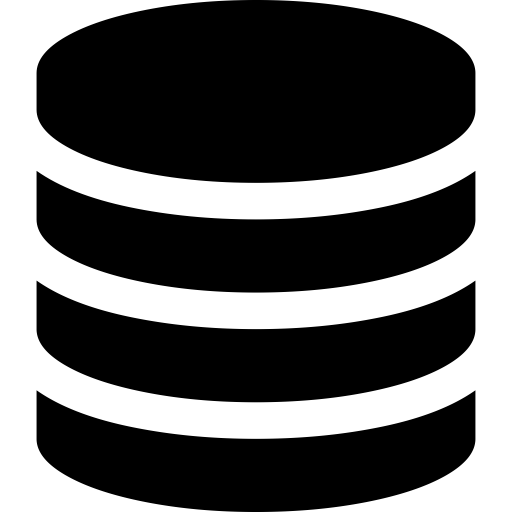 Local storage
[Speaker Notes: Moving to an in-kernel implementation avoids the expensive context switches that are incurred by a user-mode implementation! For example, if the NFS server lives in the kernel, then the server can transfer data from the disk to the network stack without having to make a transition up to user-level and then back down to the kernel level.]
User-mode NFS Servers: Generating File Handles
//Returns an opaque handle representing the specified file;
//a handle becomes invalid if the file is deleted.
int name_to_handle_at(const char *pathname,
                      struct file_handle *handle,
                      ...);

//Opens the file associated with a handle, returning an integer 
//file descriptor.
int open_by_handle_at(struct file_handle *handle, ...);
[Speaker Notes: [FreeBSD supports analogues of name_to_handle_at() and open_by_handle_at(): getfh() and openfh().]

[Refs: https://linux.die.net/man/2/stat
          https://www.kernel.org/doc/Documentation/filesystems/nfs/Exporting
          https://github.com/tinganho/linux-kernel/blob/master/fs/fhandle.c
          https://elixir.bootlin.com/linux/v4.9.12/source/fs/exportfs/expfs.c#L393
          https://linux.die.net/man/8/exportfs]]
User-mode NFS Servers: Generating File Handles
//For a local file system to be exposed to remote clients 
//via a local NFS server, the local file system must define 
//export operations . . . 
struct super_block {
	unsigned long s_blocksize;
	const struct export_operations *s_export_op;
	//...other stuff...
};

struct export_operations {
	int (*encode_fh)(struct inode *inode, __u32 *fh, ...);
	struct dentry* (*fh_to_dentry)(struct super_block *sb, 
                                     struct fid *fid, ...);
	//...other stuff...
};
Wrapper struct that points to in-memory inode
[Speaker Notes: [Ref: https://elixir.bootlin.com/linux/latest/source/include/linux/exportfs.h#L134
        https://linux.die.net/man/8/exportfs]]